Name of the Poster Goes Here
Author1, Author2, Department of [insert name], University of New Hampshire
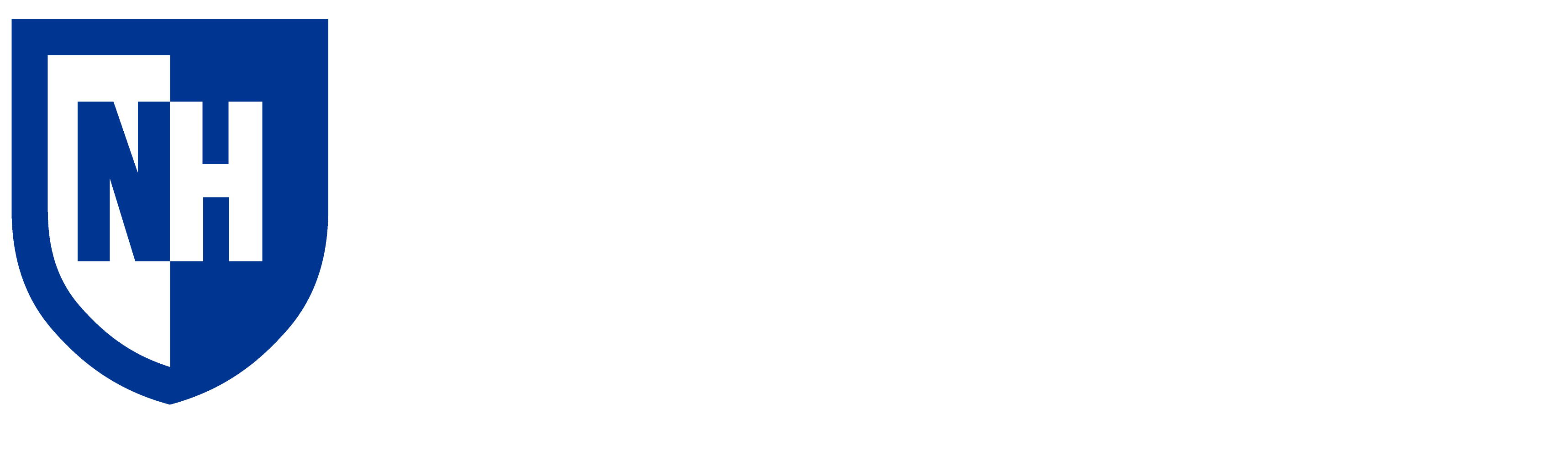 More Discussion Text….
Introduction
Methods
Conclusions
Introductory text goes here.
Conclusion 1
Conclusion 2
Conclusion 3 
Conclusion 4
Conclusion 5
Methods text goes here.
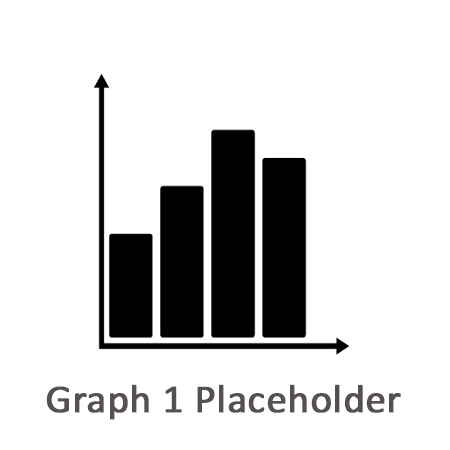 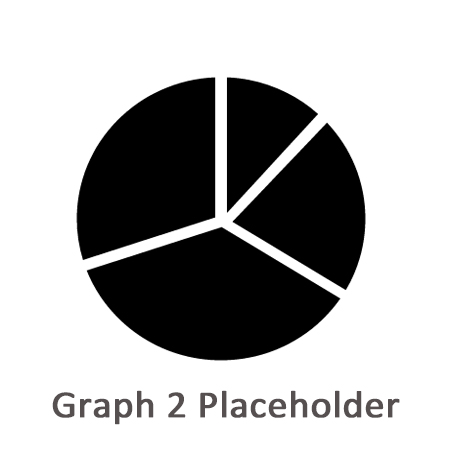 Next Steps
Next Step 1
Next Step 2
Next Step 3 
Next Step 4
Next Step 5
Results
Objectives
Discussion text goes here.
Objective 1
Objective 2
Objective 3
Objective 4
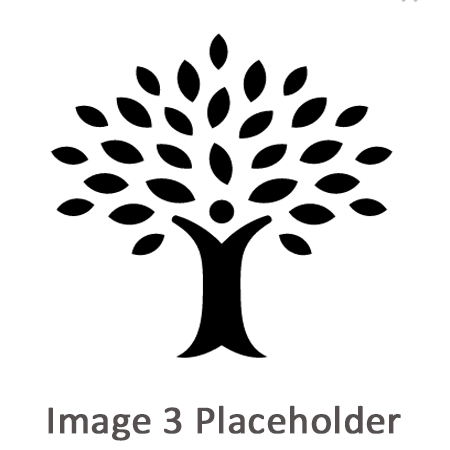 References
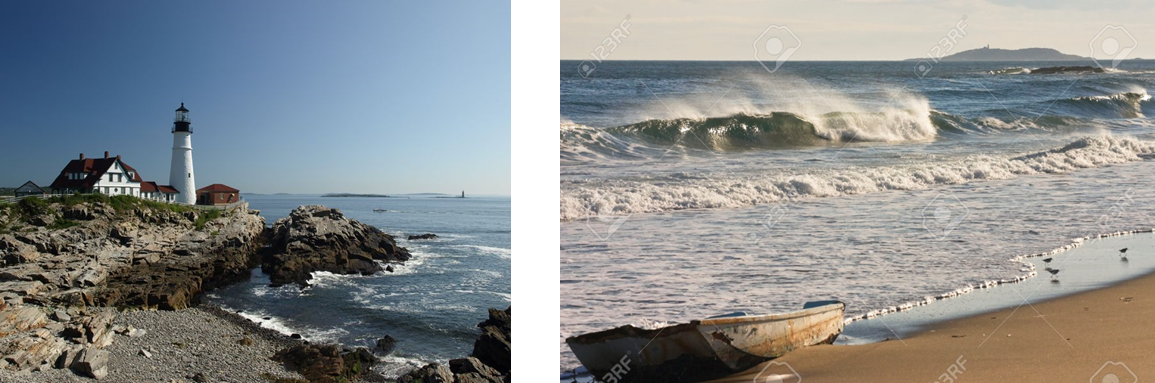 References go here.
Contacts
Contact information goes here.
Image 1 Caption

Image 2 Caption
This poster template provided courtesy of 
UNH ESRC Poster Printing Services


Trust us to make your poster look GREAT!
Website: http://posters.unh.edu
Poster Guide: http://goo.gl/1E7TJY
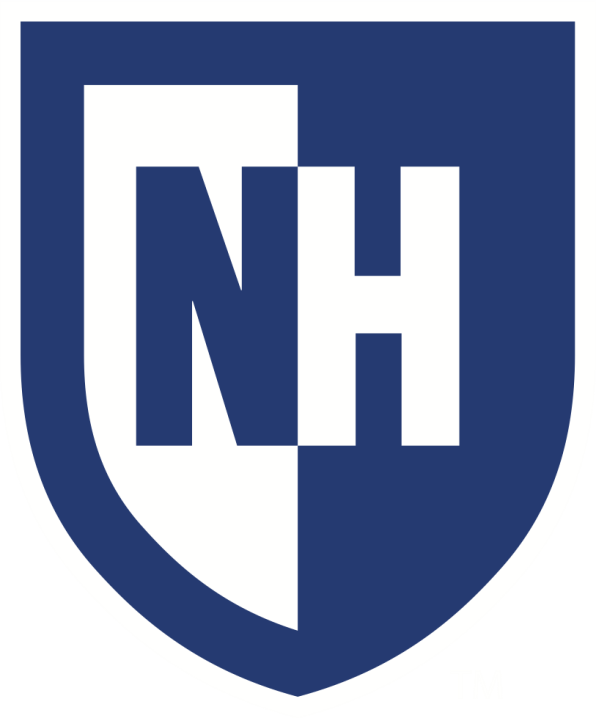 DELETE THIS SLIDE BEFORE PRINTING